CRISMA 1FASE DE COSOLIDAÇÃO
Perseverança 
ser cristão é uma de/cisão
O que já realizamos?
Encontros com os adolescentes
Encontro com os pais: Estende a tua mão!
Celebração da entrega da cruz
Imposição do Escapulário
Férias
O que está previsto ocorrer?
Retornar na primeira semana de agosto
Entre 13 ou 14 de agosto: Realizar a Via Sacra da Cruz na Igreja com os crismandos e os pais
Celebração do dia do Catequista – final de agosto
Setembro- Celebração Penitencial – confissões
Outubro- Encontro com os pais, adolescentes e catequistas
Encerramento em novembro
Via Lucis?
O que já podemos rever para 2017Apenas sugestões a serem avaliadas
Fazer, talvez, dois encontros com os adolescentes antes da celebração de envio na comunidade
Março - Rezar a Via Sacra da Cruz  na Quaresma
Abril  - Rezar a Via Sacra da Ressurreição na Páscoa
Maio – Récita do terço com a comunidade
Junho - Encontro com os pais 
Julho – Retiro com os jovens? e ao final imposição do escapulário?
Agosto Celebração do dia do catequista
Setembro  Celebração Penitencial – Confissões
Outubro – Confissões
Novembro – Encerramento e entrega da cruz
PASSO A PASSO
 DOS ENCONTROS 
DE CRISMA 1 
ATÉ NOVEMBRO
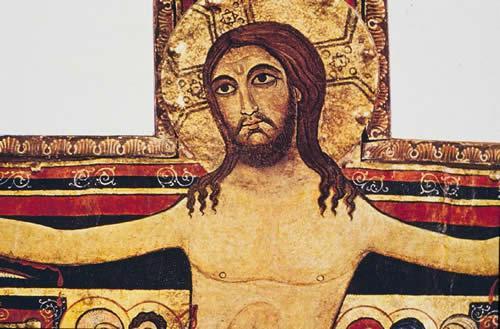 A CRUZ DE SÃO DAMIÃO
DA IGREJA DE SÃO DAMIÃO EM ASSIS
DIZ-SE QUE ESTE CRISTO INTERPELOU SÃO FRANCISCO: RECONSTRÓI A MINHA IGREJA – RENOVAÇÃO DA COMUNIDADE
É O CRUCIFICADO DE OLHOS ABERTOS, POIS JÁ É O RESSUSCITADO 
Ver folder disponível na Loja do Centro de Pastoral
REZE ANTES DE COMEÇAR
REZAR É COLOCAR-SE DIANTE DE DEUS
INVOCAR O ESPÍRITO SANTO
SILENCIAR
DEIXAR QUE DEUS ATUE
MANIFESTAR NO ROSTO QUE SEU CORAÇÃO É MISERICORDIOSO.
Tudo deve ser bem sintonizado
com os adolescentes
com os familiares
com a comunidade
com o padre e os catequistas
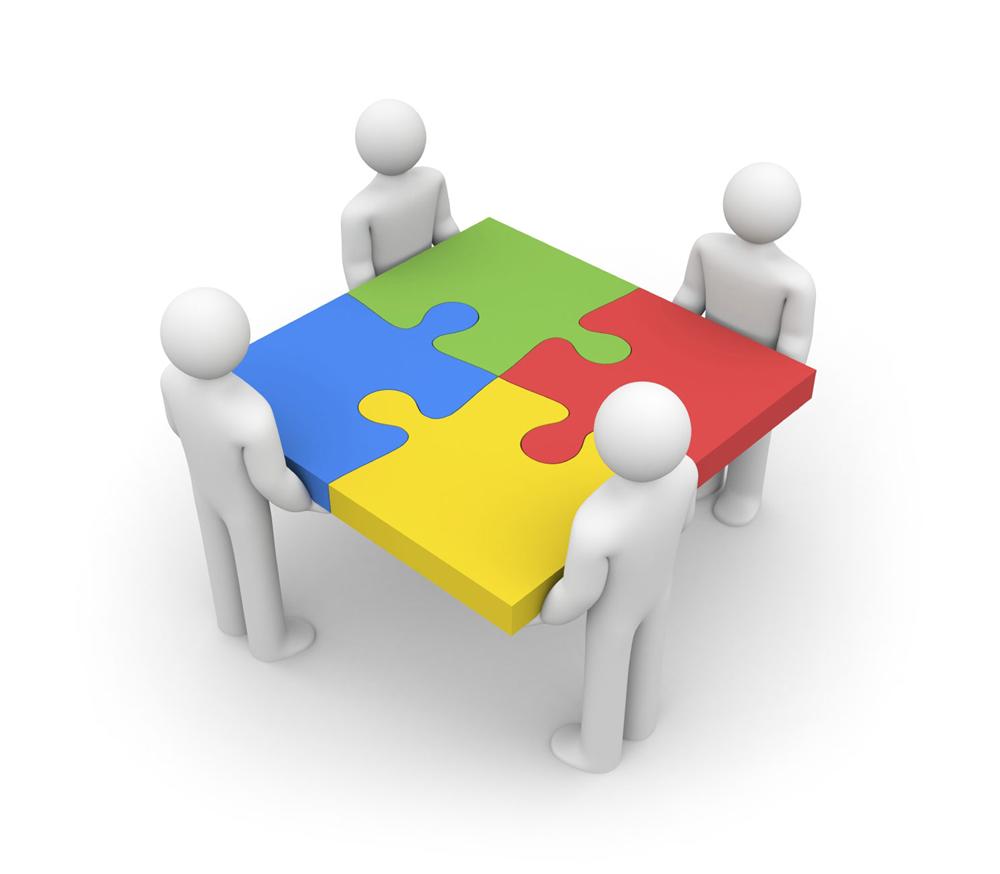 Encontro 15 A DOR E O AMOR NA CRUZ
Sofrimento ligado à solidariedade
Cruz e toalha vermelha (no ambão?)
Texto Bíblico: relato da morte de Jesus em Lucas 23
Cruz não pode ser entendida sem ressurreição
Olhando o crucificado entendemos que o amor vence a morte 
Atividade:  Catequista preparar os cartões em casa para propor a atividade : respostas visíveis e perguntas retiradas aleatoriamente
Encontro 16 RESSURREIÇÃO: A VIDA DE CRISTO
Relacionar a ressurreição de Cristo com a nossa ressurreição ( nossa páscoa) 
Texto bíblico é o relato da visita ao túmulo: Madalena, João e Pedro ( conforme João 20) 
Ressurreição é vida eterna para os mortos: não é simples reviver  ou aparecer. O que aconteceu com Jesus é singular e está prometido para todos seus seguidores.
Círio Pascal, água, toalha branca e flores: sinais batismais e da ressurreição
Atividade: ver sinais d eressurreição na Igreja da comunidade ( sacrário, altar, pia batismal, a Palavra)
Encontro 17 CRER PARA VER
A fé faz enxergar o invisível
Relato de Tomé e o Ressuscitado , segundo João 20
Interessante atividade  do sal e do açúcar:  procurar quo sal seja bem branco e fino e o açúcar refinado, de modo que pela aparência não se distinga um do outro.
Pedir que todos saiam da sala e permaneçam apenas dois catequizandos
Um catequizando vai indicar corretamente qual dos pratos é sal e qual o açúcar.  O outro, fará o contrário. 
A fé supõe em confiar em quem fez a experiência do encontro
Encontro 18A PRESENÇA DE MARIA
Maria reza com os discípulos de Jesus , 
Texto de Atos 1 ( Maria estava lá com os irmãos dele)
Esclarecer que na Bíblia irmão e primo é a mesma palavra e que Maria não teve outros filhos. 
Tratar de Nossa Senhora Aparecida
Tratar das aparições de Nossa Senhora p. 120 pode-se ler – ver a prudência da Igreja
Sugere-se rezar o terço na Igreja, seria interessante propor que 5 catequizandos introduzissem uma dezena cada um 
CUIDAR DO TEMPO DESSE ENCONTRO – geralmente o terço dura 30 minutos .
Seria muito importante colocar os mistérios entre as dezenas.
Encontro 19Paulo: de perseguidor a apóstolo
Relato de Paulo a caminho de Damasco. Fica cego, não enxerga mais nada como antes. Somente a luz de Cristo fará ver a verdade
Vendar os olhos de um catequizando e pedir que o outro o conduza e depois inverte os papéis. 
A grande questão: por quem nos deixamos conduzir nas noites escuras da vida?
Encontro 20 PAI, QUE TODOS SEJAM UM
Unidade dos cristãos
Ecumenismo
Texto da oração pela unidade de Jesus ao Pai. Jo 17
Texto longo, precisa ser lido com calma e clareza
Esclarecer que ecumenismo só existe entre Igreja que professem a divindade de Cristo, tenham um só Batismo, e sigam a Palavra de Deus, professem a fé na Trindade. 
O ecumenismo cresce em dois aspectos: obras de caridade comuns e oração pela unidade.
As diferenças permanecem  mas deve crescre o respeito
Com os demais se faz diálogo religioso
P. 134 sugestão da colcha: talvez seja melhor fazer sem identificar cada igreja e depois pode ser doada para um carente. Ou fazer em papel, onde for difícil fazer em tecido.
CELEBRAÇÃO PENITENCIAL
De acordo com as páginas 100 a 104 do texto base
Encontro 21O AMOR JAMAIS ACABARÁ
Namoro e casamento
11 de julho de 2016 – ver vídeo de Encontro com Fátima Bernardes sobre a castidade
O corpo é o Templo do Espírito Santo por isso deve ser cuidado  como obra divina
Insistir no valor da sexualidade após o casamento
Tratar da cristofobia da qual sofrem bulling muitos jovens conscientes de seu testemunho no namoro
Texto Bíblico de 1 Coríntios: Ainda que... ( o queé amor: suportar, desculpar, crer, esperar...) 
Valor do matrimônio
Deixar jovens perguntar sobre a posição da Igreja e catequista propor a verdade de forma positiva e feliz e não apenas por medo e restrição.
19 a 24/09
Semana sem catequese
opcional
Encontro 22SERVIR A DEUS
Sacramento da Ordem
Bacia toalha e água: lava pés
Texto de João 13 sobre o lava-pés
Seria muito interessante se um ministro da paróquia ( padre, diácono, ministro extraordinário da comunhão) pudessem participar desse encontro para lavar os pés das crianças. Pode ser também um seminarista ou mesmo o catequista.
Ler a interessante história de Van Thuan na prisão na página 147
Encontro 23VIDA SEM DROGAS
Valorizar a vida, não basta combater a droga se a vida  perdeu o sentido. Muitas vezes a droga é fuga.
Cuidado para não tratar demais da drogadição com adolescentes que ainda têm muita curiosidade sobre tudo.
O texto bíblico é Paulo ao povo de Corinto: tudo é permitido, mas nem tudo me convém.
Ver a história de Clara na página 154
Atividade do lenços e dos guardanapos sobre o valor da vida- Estender num varal por uma semana no centro catequético ( se possível)
Encontro 24LIVRAI-NOS DO MAL
O bem é infinitamente maior que o mal
Ler o texto de Gênesis onde a serpente seduz a mulher e o homem
Importante sustentar: o mal não vem de Deus, ele é um mistério
O humano pode ceder ao mal
Cristo venceu o mal e o pecado e pode nos livrar desse caminho
Fazer o jardim da vida usando flores e pedras que são símbolos deste encontro. 
Oração do Pai Nosso – livrai-nos do mal
Encontro 25É PRECISO SABER VIVER
Valorizar e cuidar da vida – ecologia
Texto do Salmo 8 olhando par ao céu que tu criaste...
Usar semesntes, folhas, flores , frutos 
Providenciar frutas para todos, partilhar ao final ( ver que nem sempre adolescente gosta de fruta!!)
Importante a oração da Madre Teresa na p. 166
ENCONTRO COM PAIS E CRIANÇAS
SAL DA TERRA

Página 190 do livro do catequista
Encontro 26MORTE: UMA REFLEXÃO PARA A VIDA
Morrendo se vive par aa vida eterna
Tem delicado, tratar com calma e leveza – questões pessoais e afetivas muito fortes
Símbolo: usar apenas o círio pascal e flores ( ambiente de vida .
Texto de Paulo: a tenda em que habitamos for desfeita...Temos moradia no céu. 
Rever a atividade deste dia ( p. 170) talvez seja melhor  falar do círio pascal e seu simbolismo, para ficar na perspectiva da vida eterna com adolescentes
Encontro 27TRINDADE: DEUS É AMOR
Deus é amor, do Pai, do Filho e do Espírito Santo
Usar o ícone e a explicação na p. 177
Usar as três velas qu esse unem numa chama, mas dizer que é apenas uma comparação, que não é possível representar como Deus é um só sendo três pessoas
Texto Jo 14: Filipe quem me vê, vê o Pai
Encontro 28 NÓS SOMOS TESTEMUNHAS
Confraternização 
Texto bíblico de Atos 10: Querigma segundo São Pedro
ENCERRAMENTO
Verificar o certificado de conclusão – Loja do centro de Pastoral – ver p. 107 do texto base

Ver página 106 do texto base
Reunião com os catequistas da etapaCRISMA 1
19 de novembro 8h30min às 11h30min 
AQUI